가상화폐 자산추적
91714167 유재겸, 91913531 서민재
1
목차
01
Review
02
2차 솔루션
03
3차 솔루션
04
시연
05
결산
2
01
Review
3
Review
프로젝트 목표
특정한 거래내역으로부터,
가상화폐가 어떻게 흘러가는지
알아내는 솔루션 제작
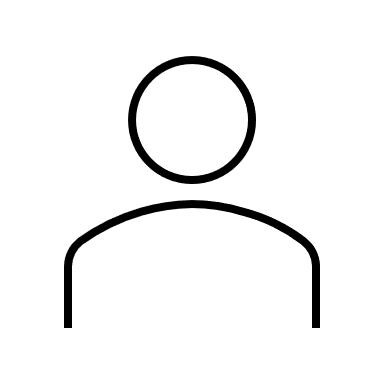 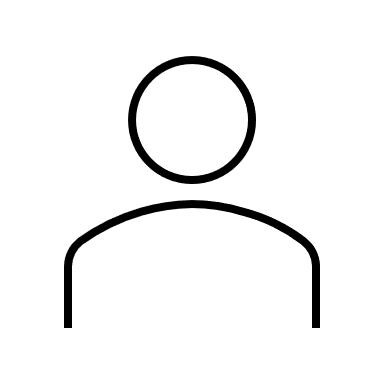 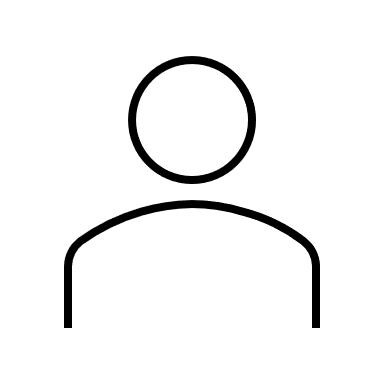 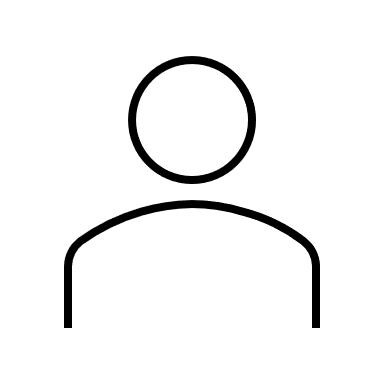 10BTC
5BTC
2BTC
사용자 B
사용자 D
사용자 A
사용자 B
4
Review
1차 솔루션
3차 솔루션
2차 솔루션
특정한 거래내역으로부터,
트랜잭션의 흐름 파악
특정한 주소로부터, 
어떤 거래소인지 파악
CLI로 출력되는 결과 값 시각화
5
Review
1차 솔루션
3차 솔루션
2차 솔루션
특정한 거래내역으로부터,
트랜잭션의 흐름 파악
특정한 주소로부터, 
어떤 거래소인지 파악
트랜잭션 흐름 -> 주소의 흐름

CLI로 출력되는 결과 값 시각화
6
Review
TX #1
vin
vout
B주소, 2BTC
utxo 출처
A주소, 3BTC
5BTC
TX #2
vin
vout
C주소, 1BTC
TX #1
B주소, 1BTC
2BTC
TX #23
vin
vout
C주소, 0.5BTC
TX #2
TX #241
A주소, 0.5BTC
1BTC
vin
vout
B주소, 2BTC
TX #23
A주소, 3BTC
5BTC
7
Review
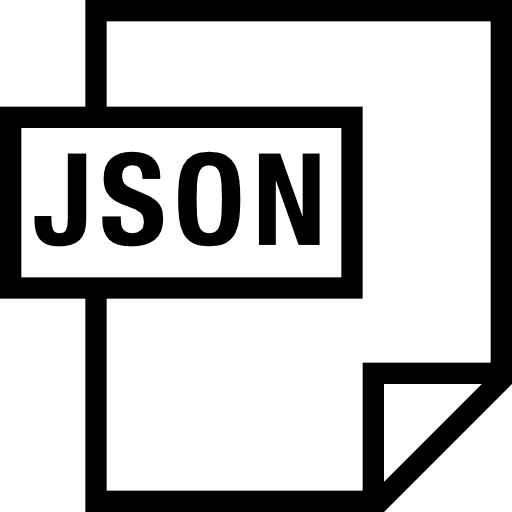 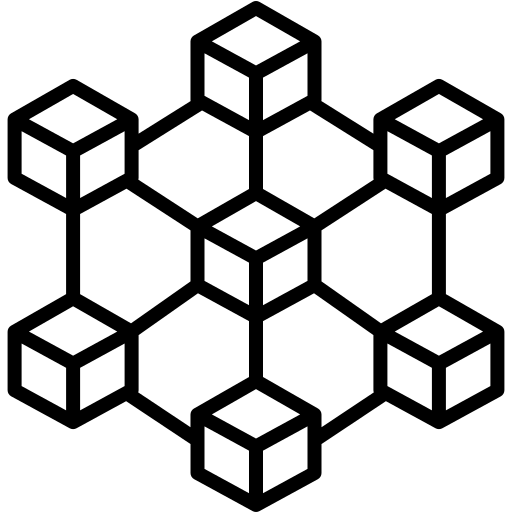 TX DB
TX수집기
블록체인 네트워크
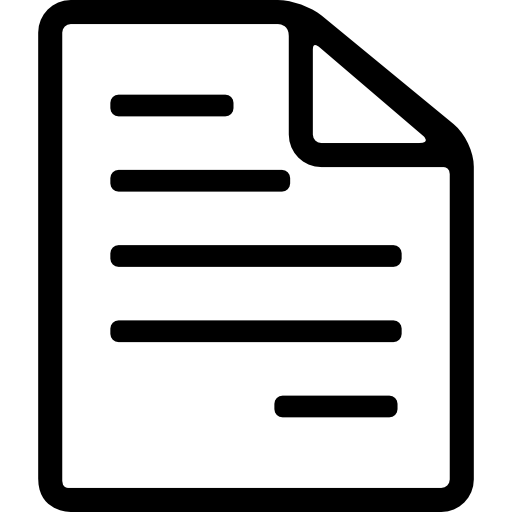 탐색기
결과물 출력
8
Review
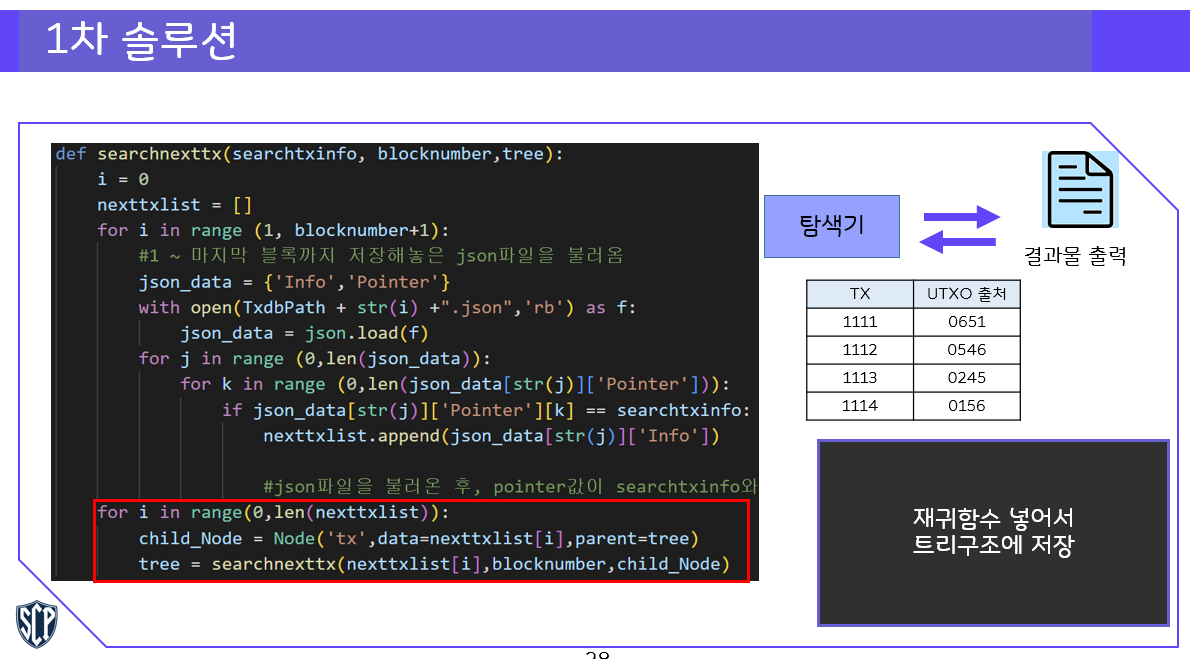 9
Review
1차 솔루션
3차 솔루션
2차 솔루션
특정한 거래내역으로부터,
트랜잭션의 흐름 파악
트랜잭션 흐름 -> 주소의 흐름

CLI로 출력되는 결과 값 시각화
특정한 주소로부터, 
어떤 거래소인지 파악
10
Review
tx 조회
tx 조회
tx 조회
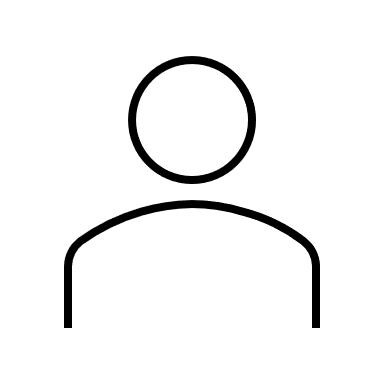 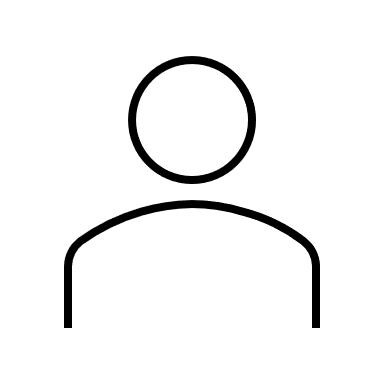 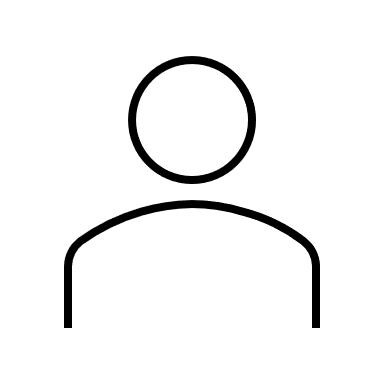 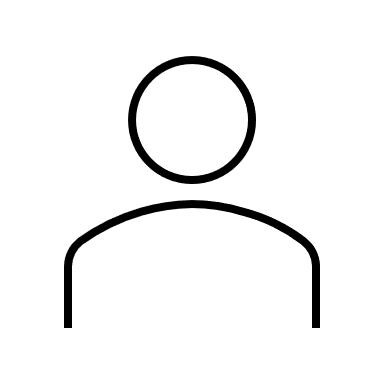 TX#1
TX#5
TX#11
사용자 B
사용자 D
사용자 A
사용자 B
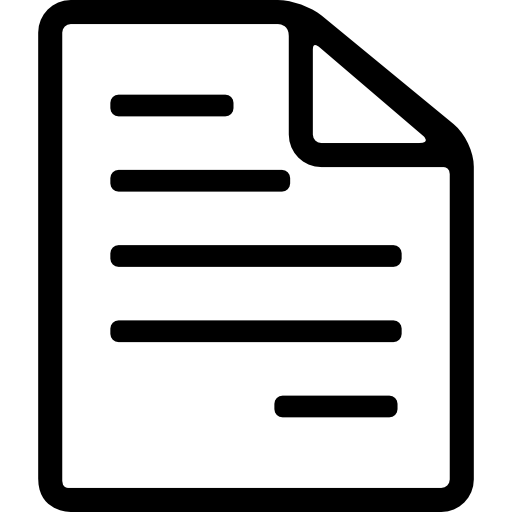 받은 대상(지갑주소)에
대해서 알 수 있게,
지갑 주소를 조회
결과물
11
Review
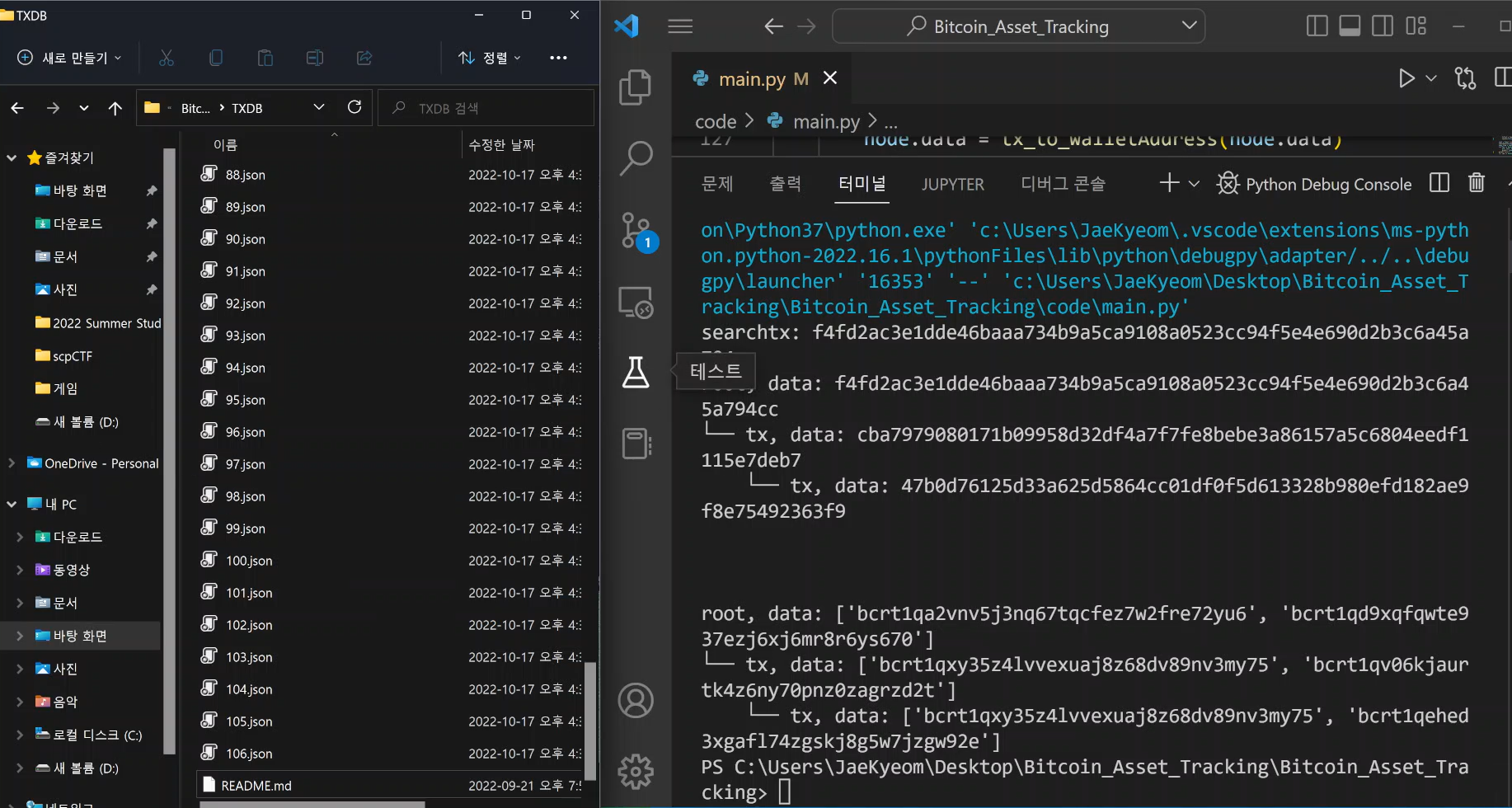 12
Review
1차 솔루션
3차 솔루션
2차 솔루션
특정한 거래내역으로부터,
트랜잭션의 흐름 파악
트랜잭션 흐름 -> 주소의 흐름

CLI로 출력되는 결과 값 시각화
특정한 주소로부터, 
어떤 거래소인지 파악
13
02
2차 솔루션
14
2차 솔루션
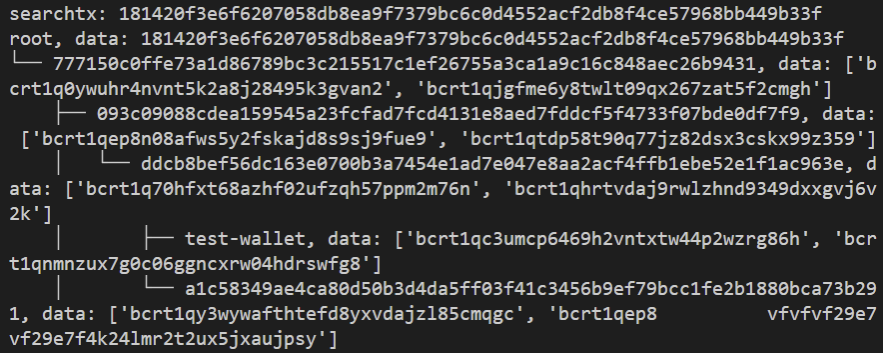 문제점
CLI 출력
한 번에 파악하기 어려워..
15
2차 솔루션
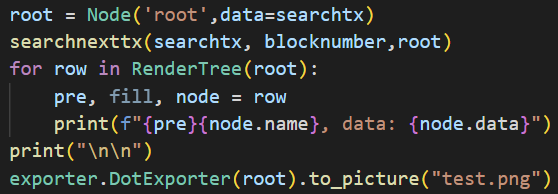 DotExporter 사용
16
2차 솔루션
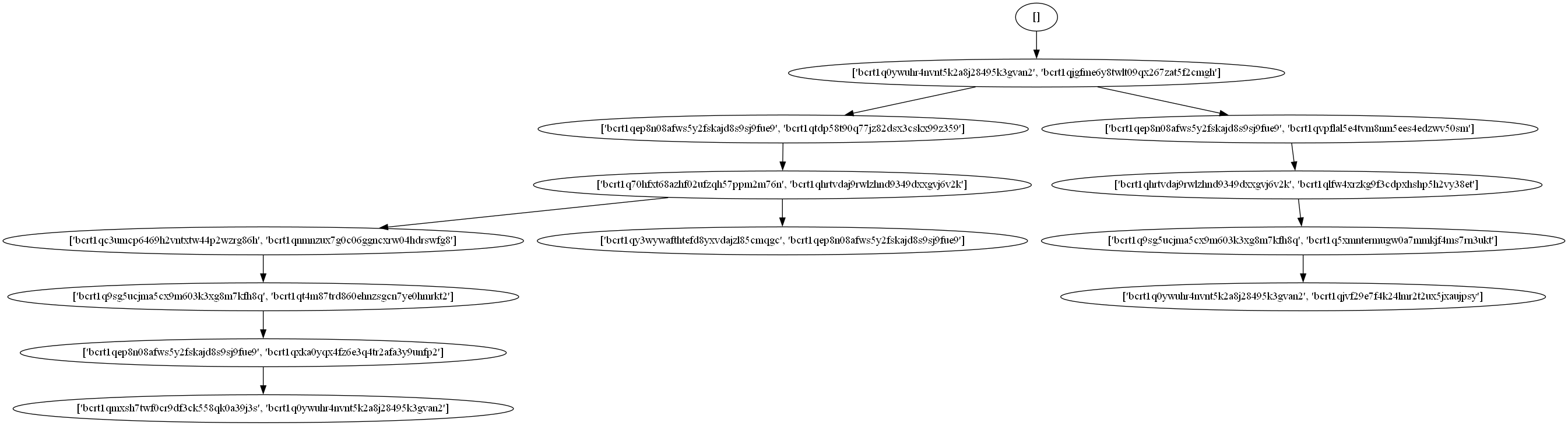 주소의 흐름으로 시각화
17
[Speaker Notes: Data 내용이 들어있음]
2차 솔루션
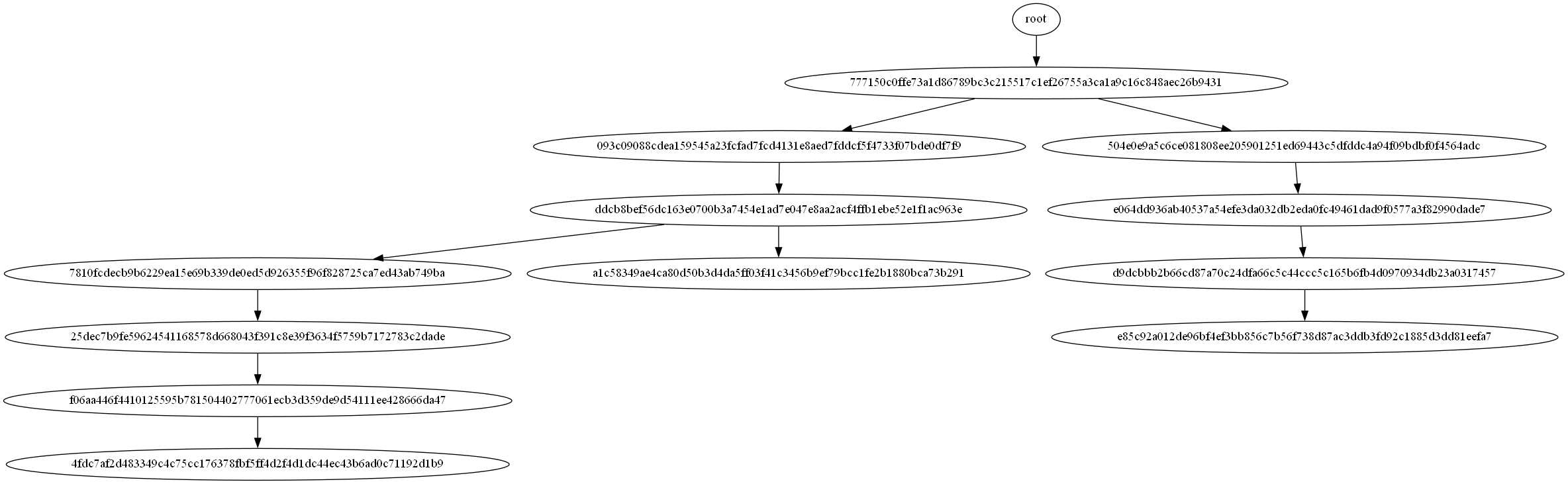 트랜잭션 흐름으로 변경
18
[Speaker Notes: 각 트랜잭션의 id?가 들어있음]
2차 솔루션
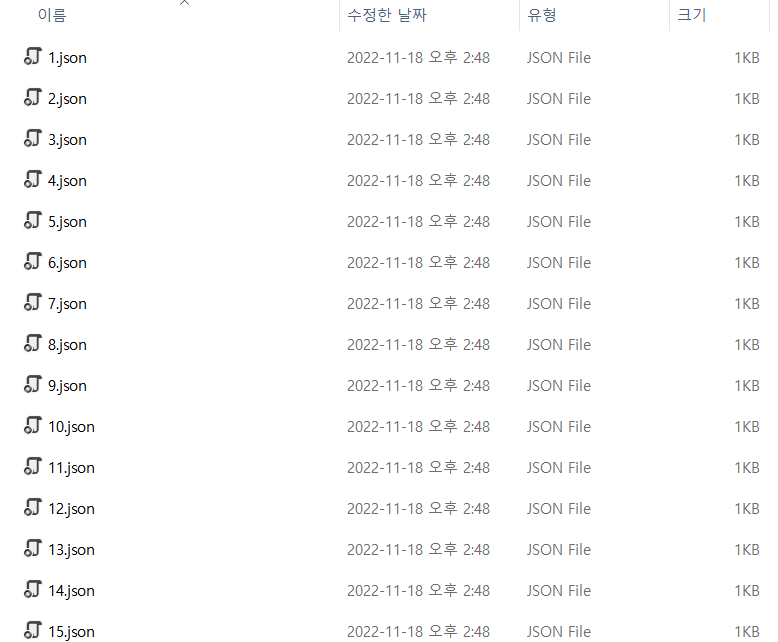 문제점
매번 json 파일 저장
- 불필요한 시간 소요…
19
2차 솔루션
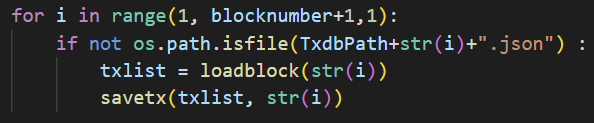 저장된 이후 json만 저장
20
03
3차 솔루션
21
3차 솔루션
22
3차 솔루션
“비트코인 트랜잭션 데이터를 이용한 불법 거래 추적 연구”
“사이버 범죄에 악용되는 암호화폐 불법거래 추적”
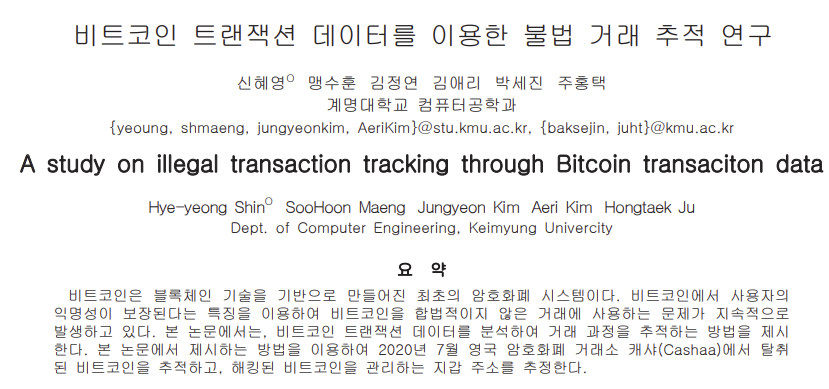 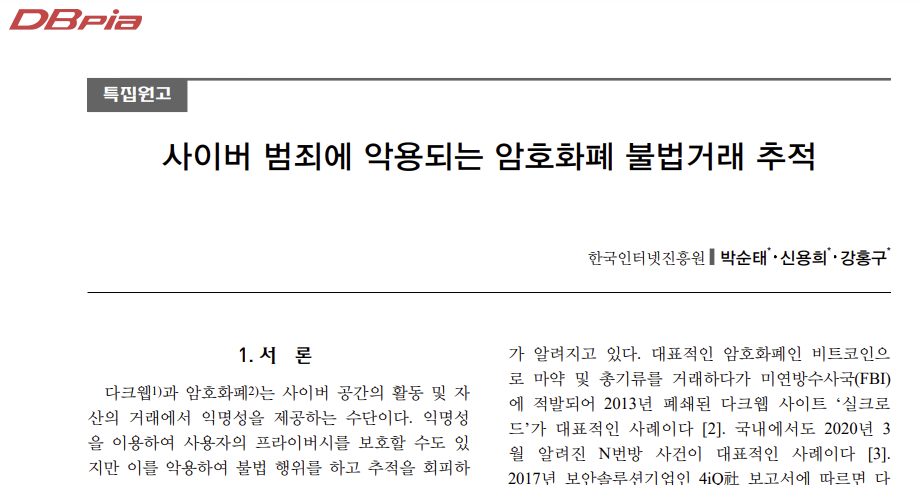 3차 솔루션은
지갑주소를 통해서 거래소를
판별하는 솔루션
23
3차 솔루션
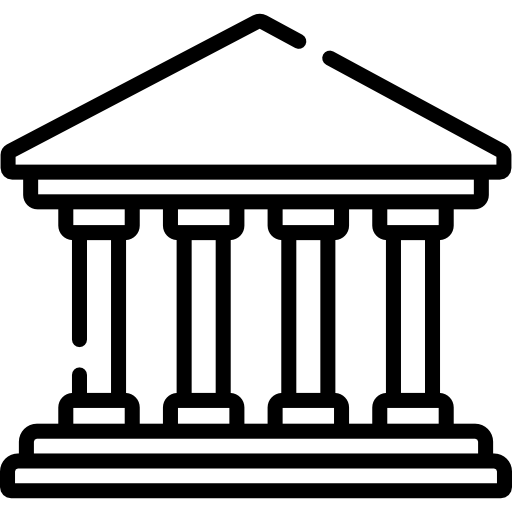 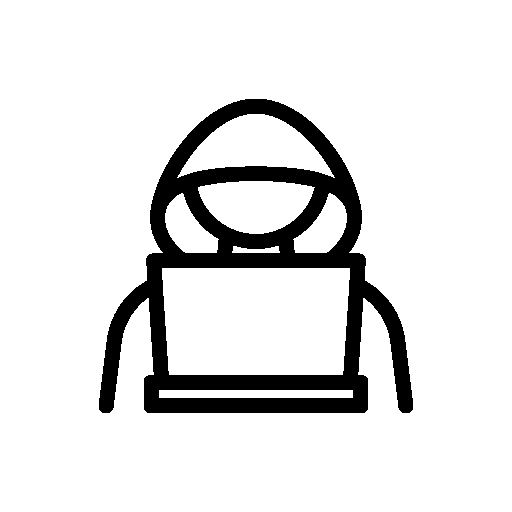 사용자
암호화폐 거래소
거래소에 암호화폐를 입금할 때,
발생하는 원리 이용
-> 무통장 입금이랑 원리가 비슷
24
3차 솔루션
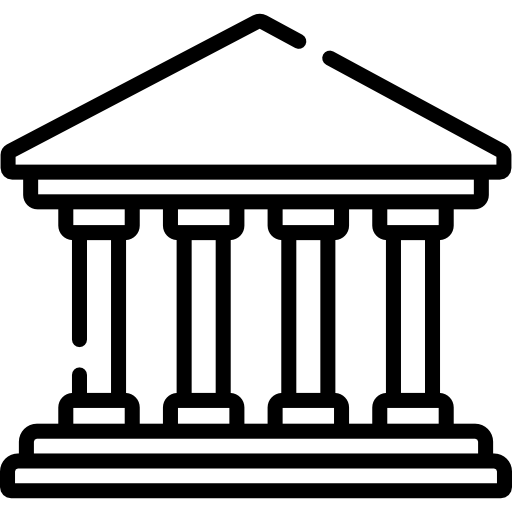 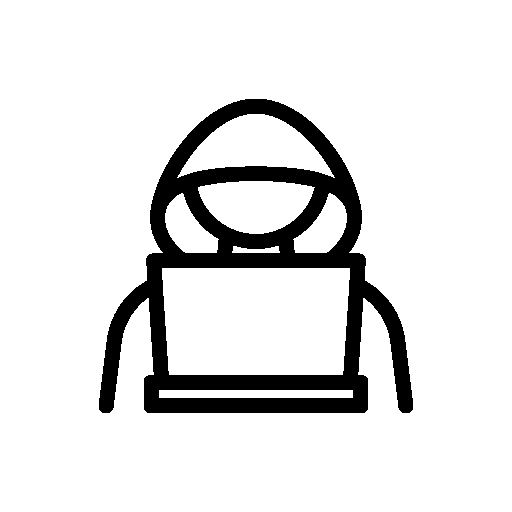 “비트코인 계좌 발급해줘”
“ㅇㅋ“
사용자
암호화폐 거래소
계좌주소 : 1234
잔액 : 0BTC
계좌주소 : 개인계좌
잔액 : 10BTC
사용자는 암호화폐 입금을 위해서 비트코인 계좌를 발급 받아야 한다.
25
3차 솔루션
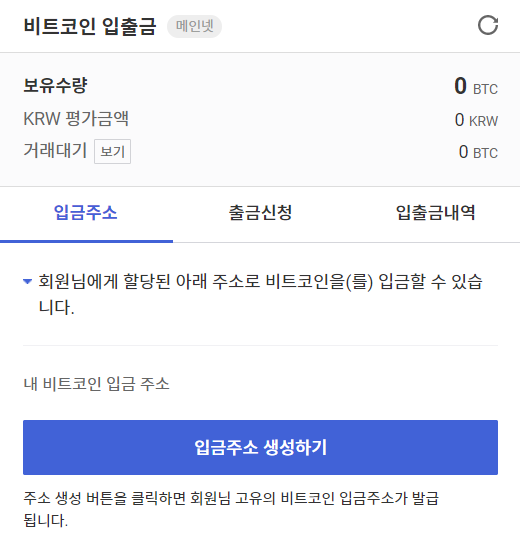 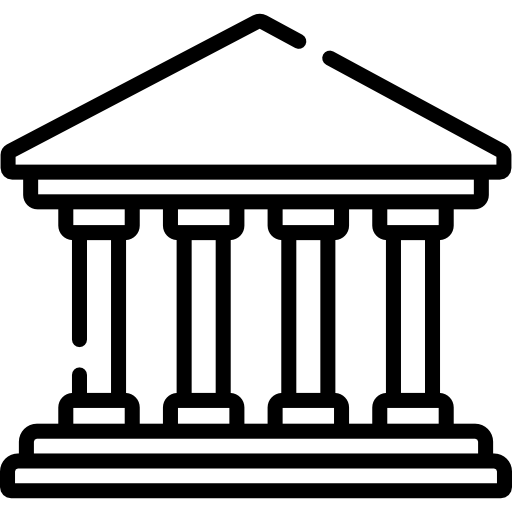 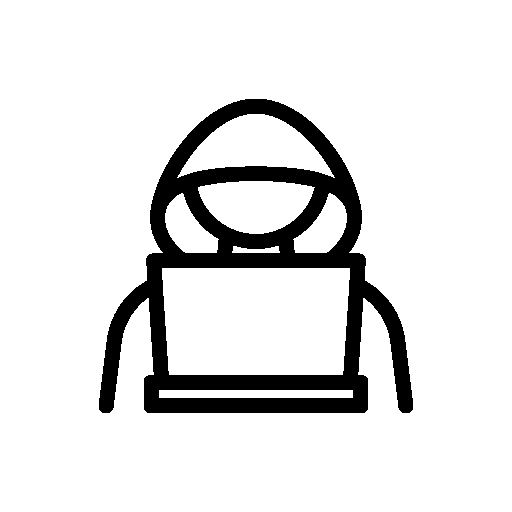 “비트코인 계좌 발급해줘”
“ㅇㅋ“
사용자
암호화폐 거래소
계좌주소 : 1234
잔액 : 0BTC
계좌주소 : 개인계좌
잔액 : 10BTC
사용자는 암호화폐 입금을 위해서 비트코인 계좌를 발급 받아야 한다.
26
3차 솔루션
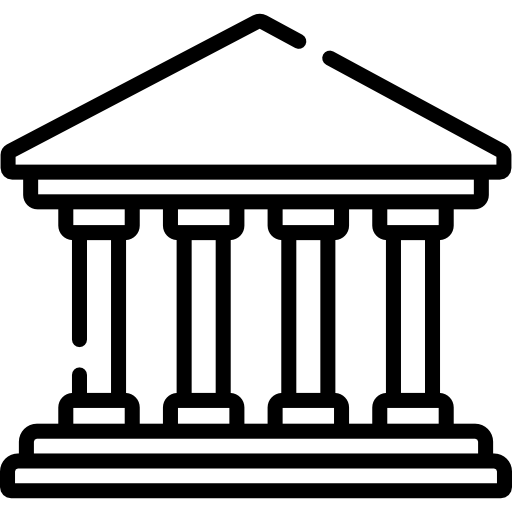 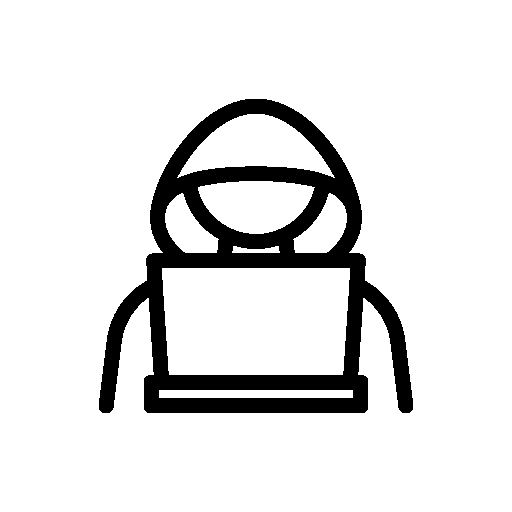 사용자
암호화폐 거래소
계좌주소 : 1234
잔액 : 10BTC
계좌주소 : 개인계좌
잔액 : 0BTC
사용자가 발급받은 계좌로
가지고 있는 암호화폐를 송금
10BTC 송금
27
3차 솔루션
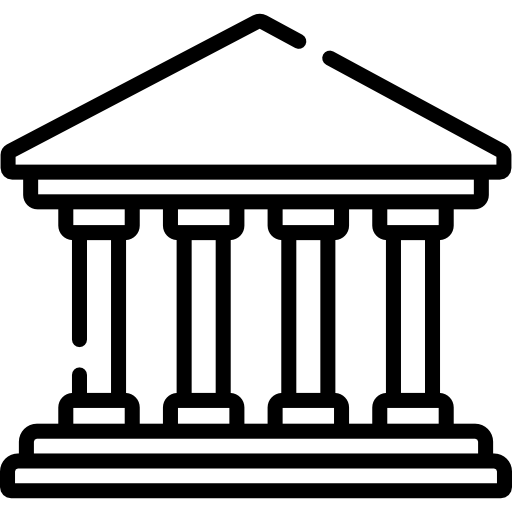 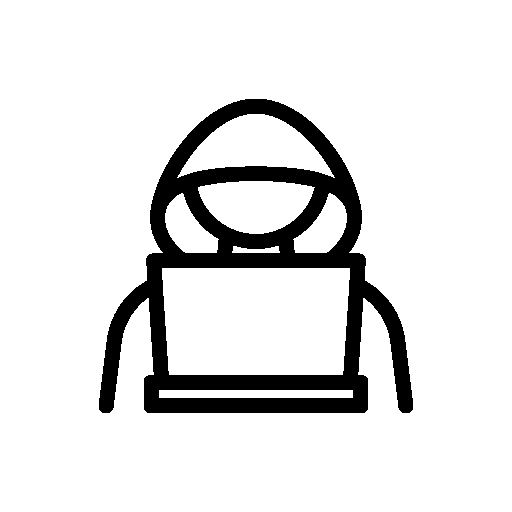 사용자
암호화폐 거래소
계좌주소 : 1234
잔액 : 10BTC
계좌주소 : 개인계좌
잔액 : 0BTC
사용자가 발급받은 계좌로
가지고 있는 암호화폐를 송금
10BTC 송금
28
3차 솔루션
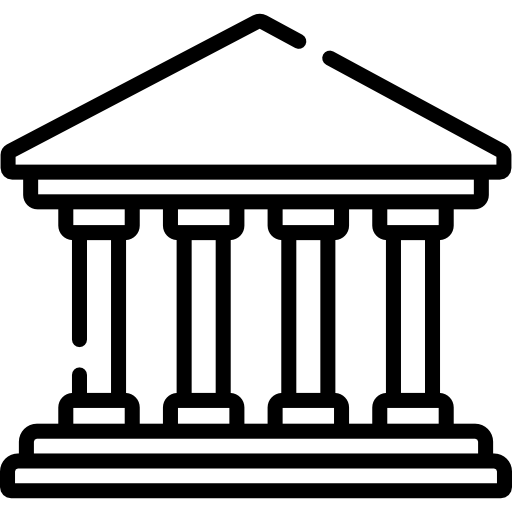 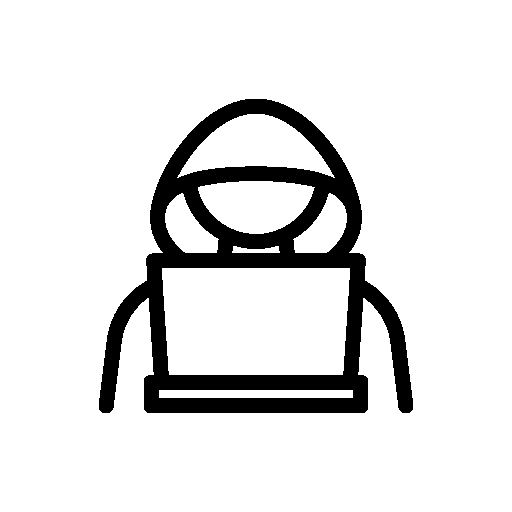 사용자
암호화폐 거래소
계좌주소 : 1234
잔액 : 0BTC
계좌주소 : 개인계좌
잔액 : 0BTC
10BTC 송금
거래소의 DB상에는 10BTC라고 표기 후,
실제로는 거래소의 ‘본 계좌’에
암호화폐가 옮겨진다
계좌주소 : 5678
잔액 : 99999999BTC
29
3차 솔루션
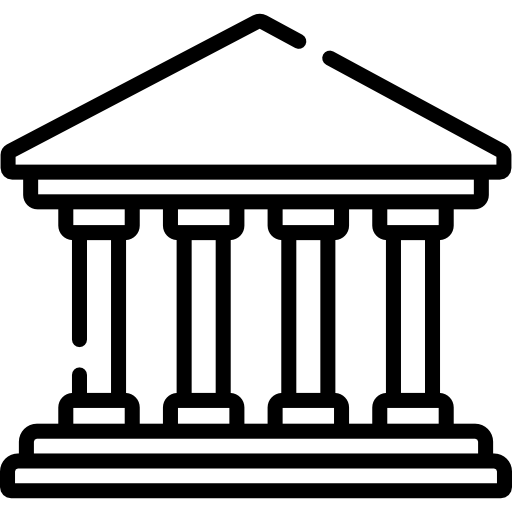 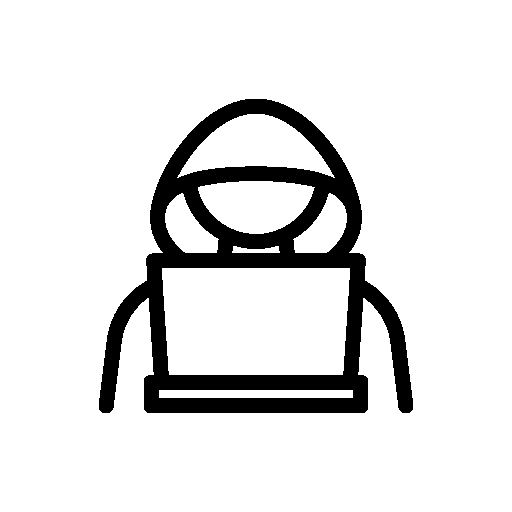 사용자
암호화폐 거래소
계좌주소 : 1234
잔액 : 0BTC
계좌주소 : 개인계좌
잔액 : 0BTC
10BTC 송금
이 때문에 특정 계좌주소에 돈이 많이 쌓이는 현상이 발생
계좌주소 : 5678
잔액 : 99999999BTC
30
3차 솔루션
Bitinfocharts
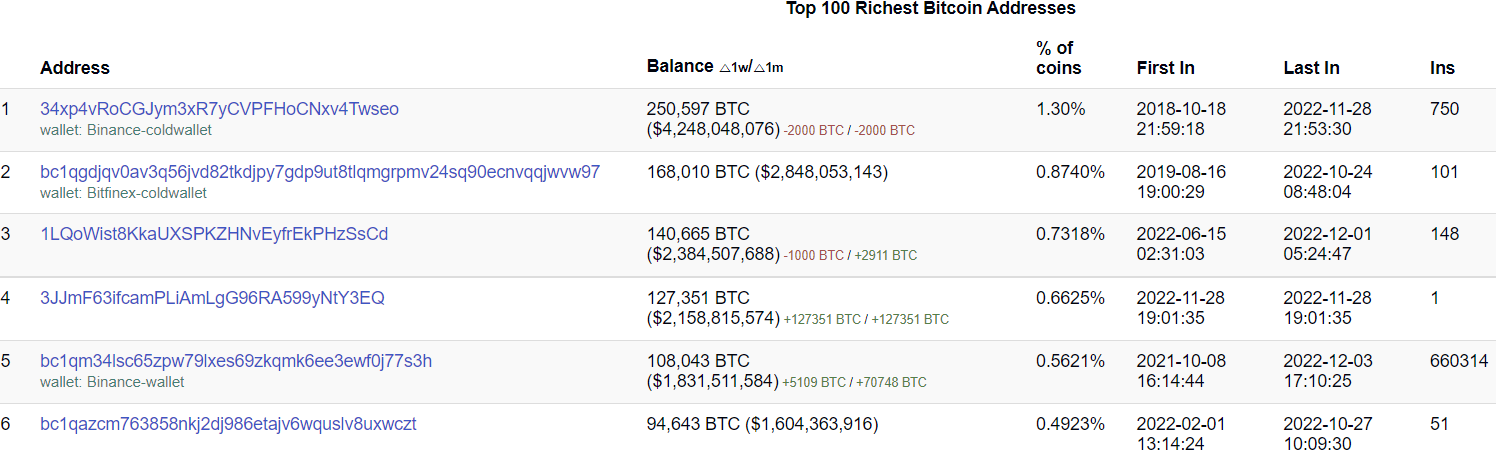 31
3차 솔루션
Bitinfocharts
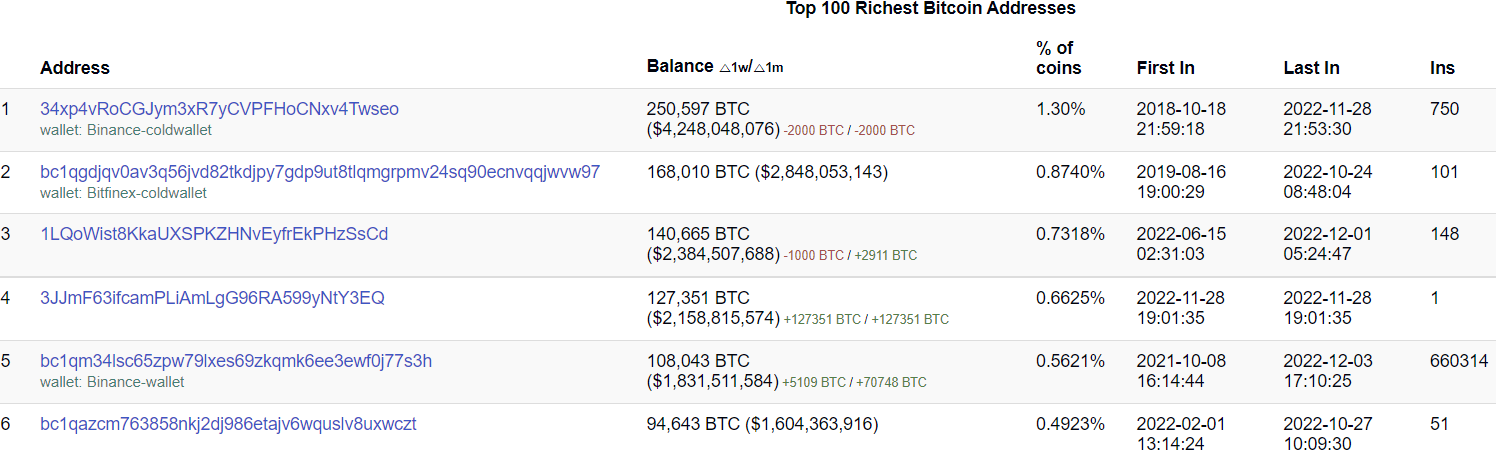 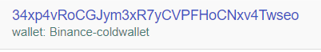 32
3차 솔루션
WalletList.csv
해당 사이트를 참고하여
거래소 계좌와 매칭되는
WalletList.csv 제작
33
3차 솔루션
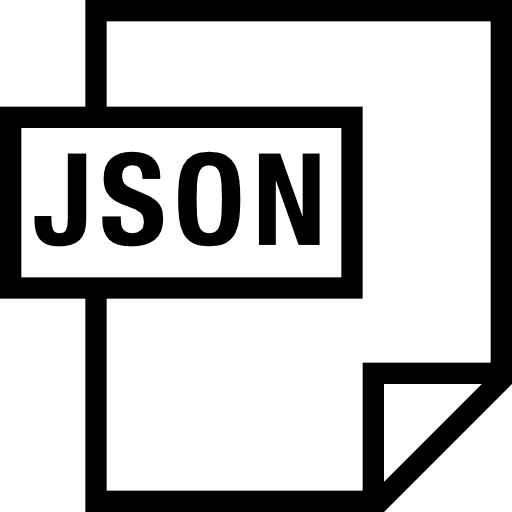 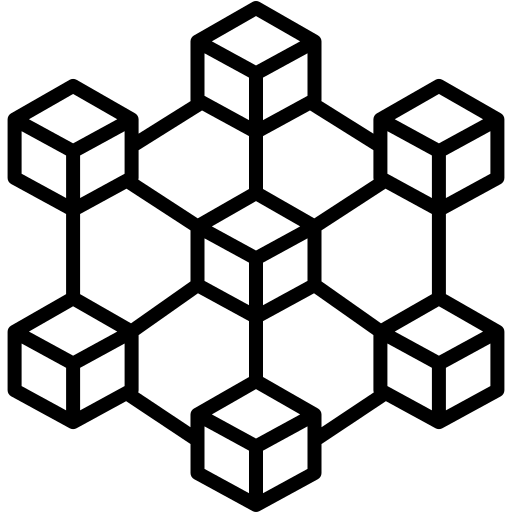 TX DB
TX수집기
블록체인 네트워크
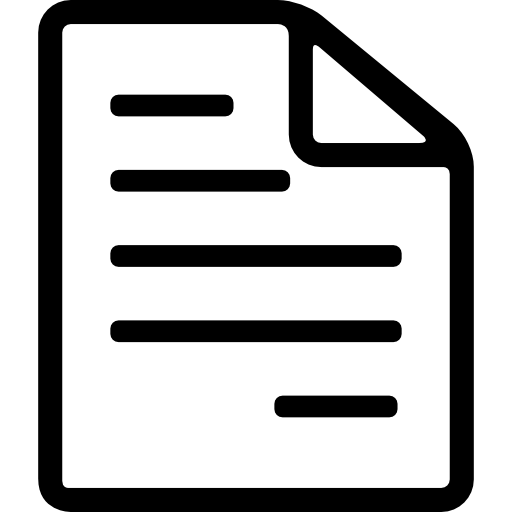 탐색기
“찾고 싶은 TX : 0245”
“다음 TX : 1113”
“다음 TX : 1231… 어? 거래소네?”
               .
               .
               .
결과물 출력
위에서 만든 WalletList.csv를
참조하여, 기존 솔루션에 거래소 주소인지
확인해주는 구문 추가
34
3차 솔루션
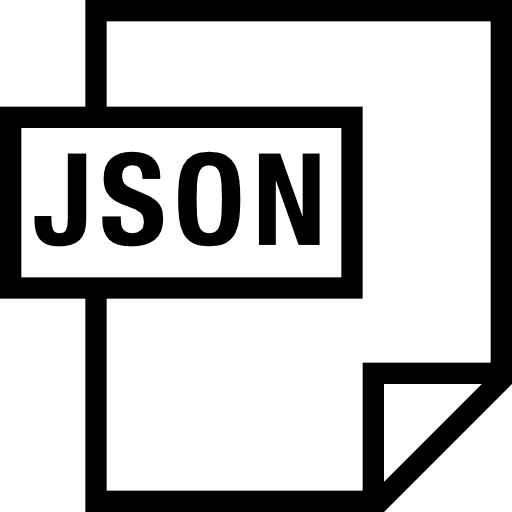 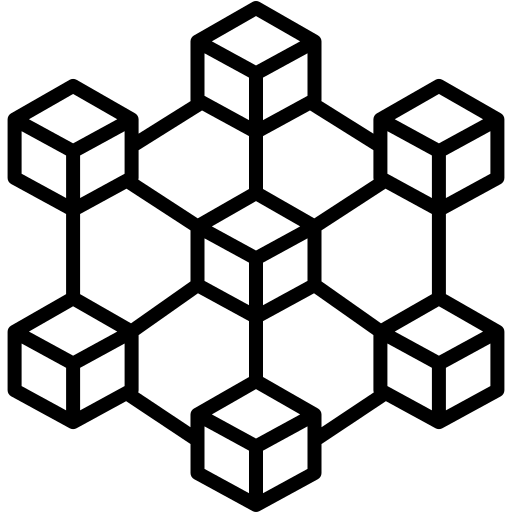 TX DB
TX수집기
블록체인 네트워크
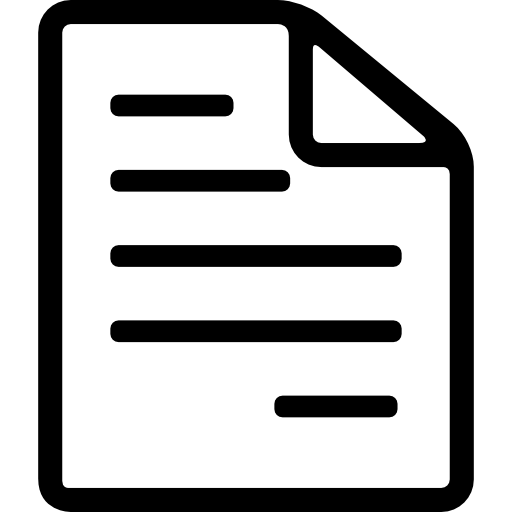 탐색기
“찾고 싶은 TX : 0245”
“다음 TX : 1113”
“Binance-coldwallet
결과물 출력
위에서 만든 WalletList.csv를
참조하여, 기존 솔루션에 거래소 주소인지
확인해주는 구문 추가
35
3차 솔루션
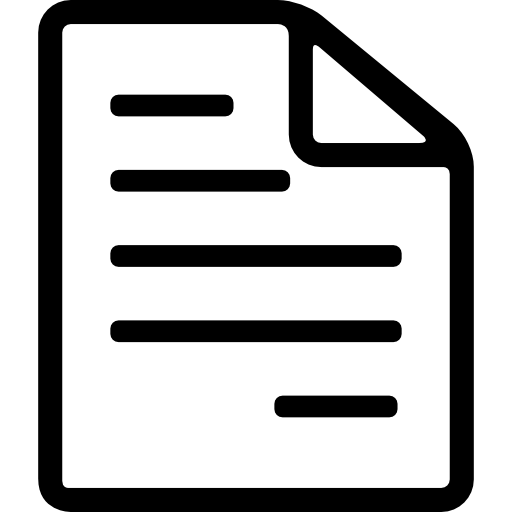 for n in range(len(addressData)):
	if (child_Node.data == addressData[n][0]:
              		child_Node.name = addressData[n][1]
                	break
	elif n == len(addressData)-1:
                    searchnexttx(i,blocknumber,child_Node)
탐색기
WalletList.csv
탐색기에 기능추가
탐색 중 거래소 지갑 발견 시,
주소 -> 거래소 이름
으로 바꾸고, 탐색 중단
36
04
시연
37
시연
38
05
결산
39
결산
‘비트코인 자산추적 모델’ 개발
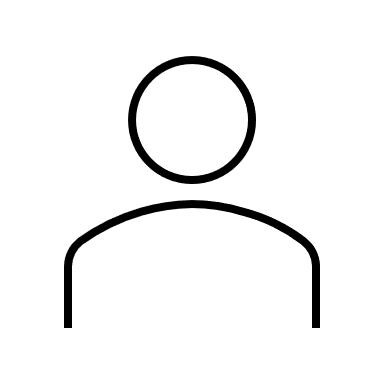 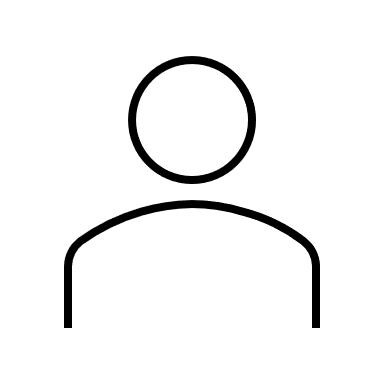 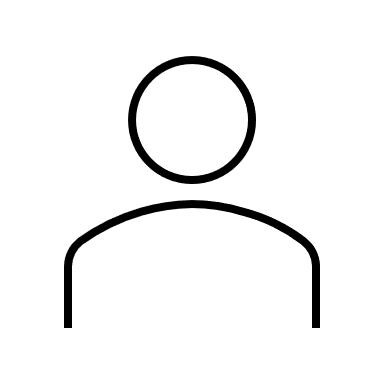 10BTC
5BTC
프로젝트 기간
산출물 리스트
Github
2022.09.02 ~ 2022.12.15
비트코인 추적 네트워크 모델 
추후 논문 작성 예정
Bitcoin_Asset_Tracking
https://github.com/CCIT-PROJECT/Bitcoin_Asset_Tracking
사용자 B
사용자 A
사용자 B
40
결산
41
결산
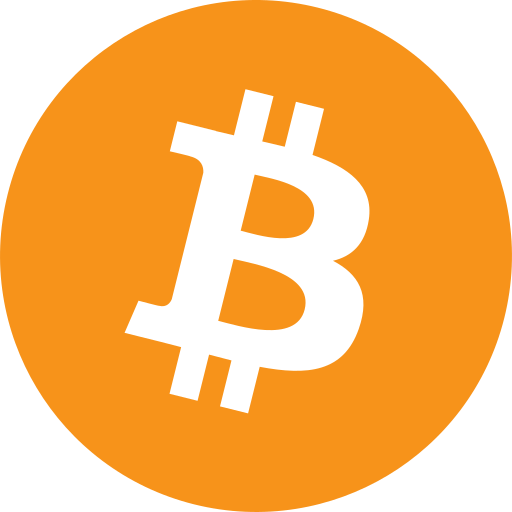 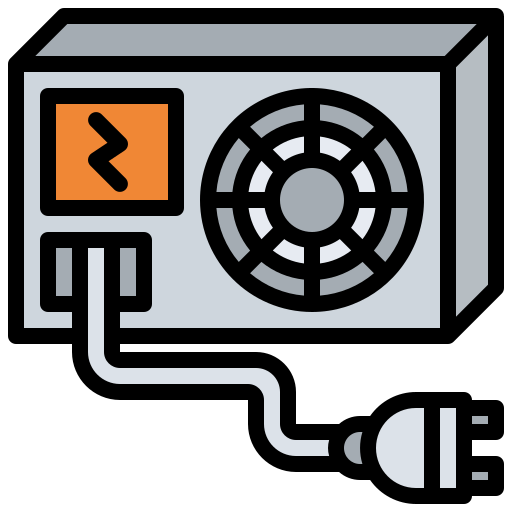 노트북으로는 컴퓨팅 파워가 부족해서, 실제 비트코인을 구동하기 어려웠다
42
Q & A
43
끝 감사합니다:)
91714167 유재겸, 91913531 서민재
44